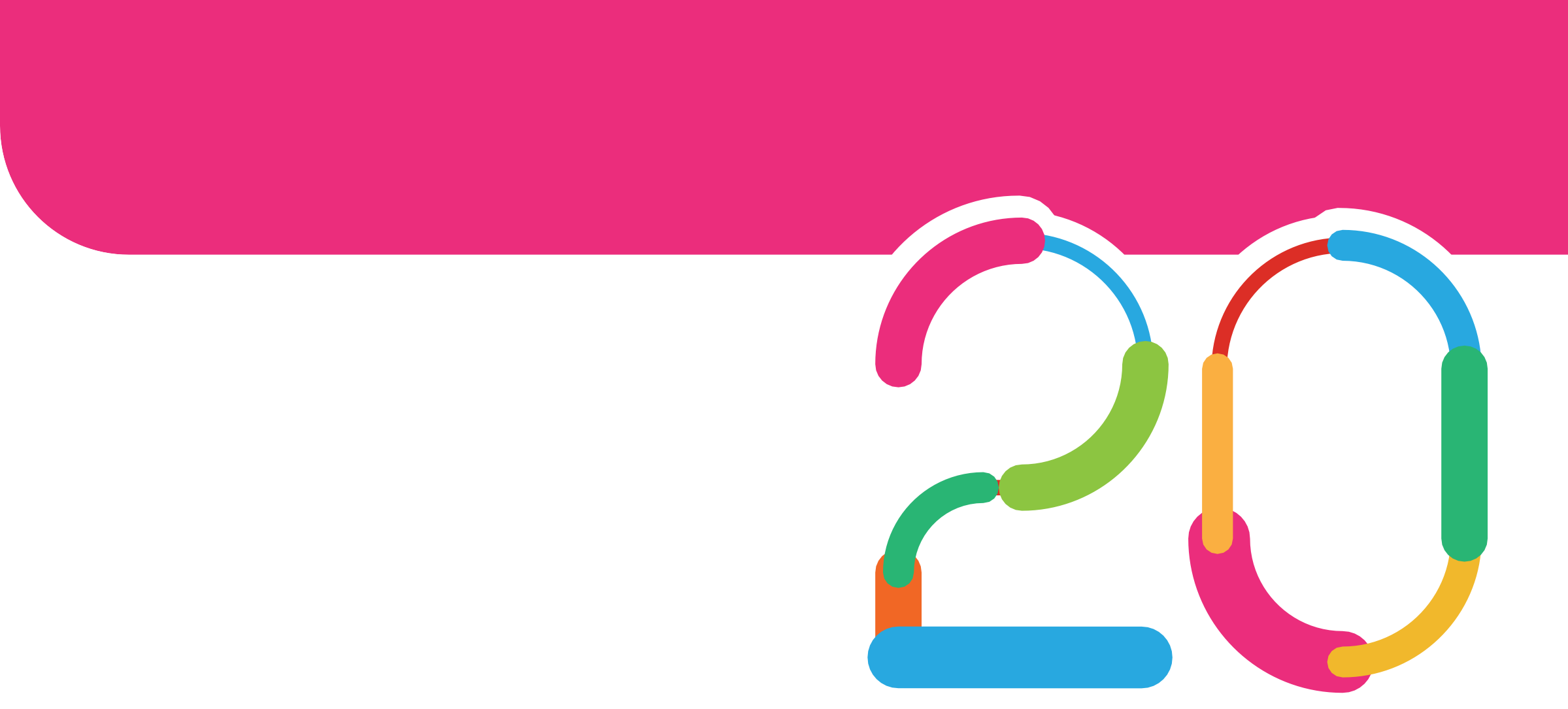 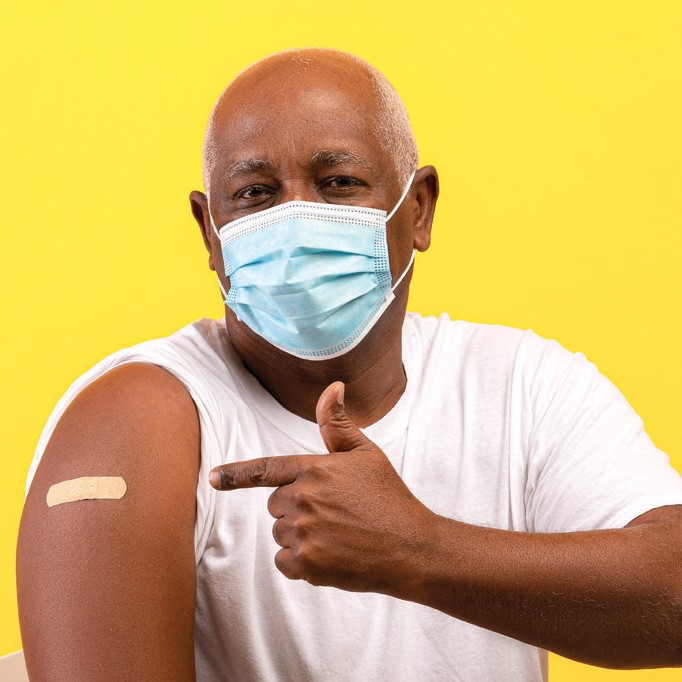 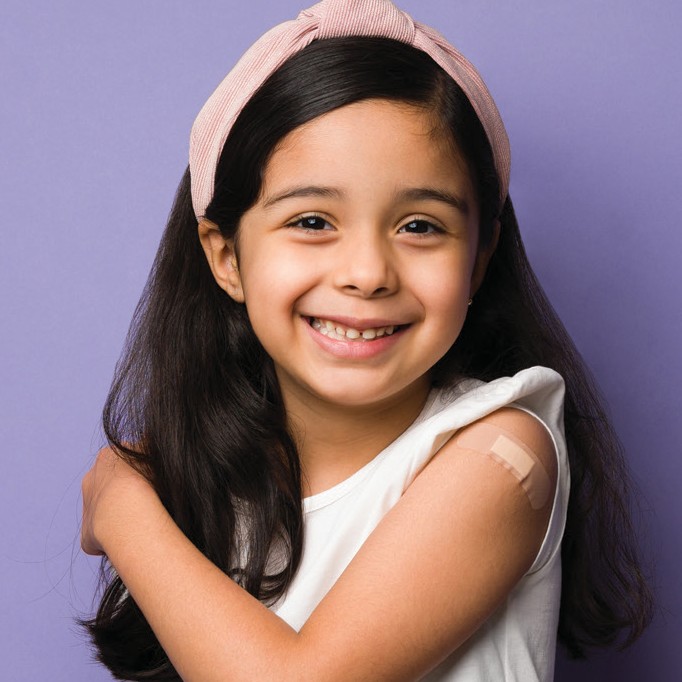 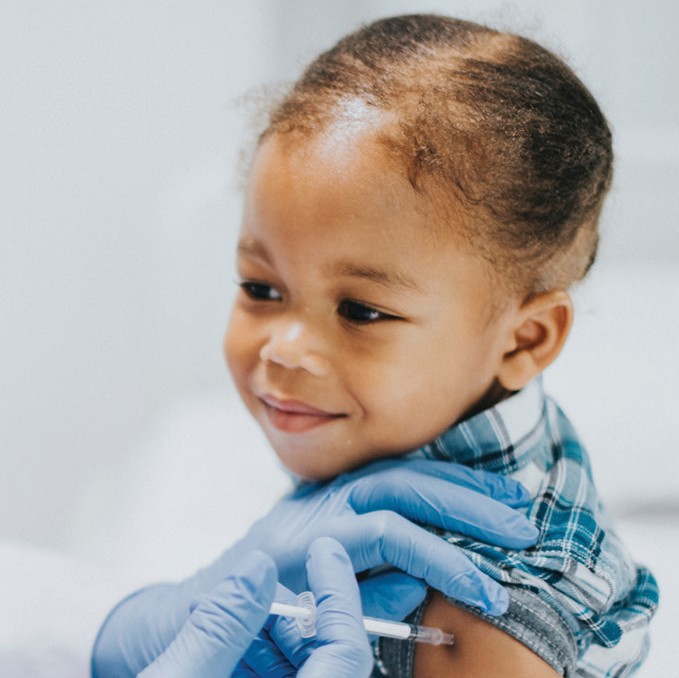 ¿Estás protegido?
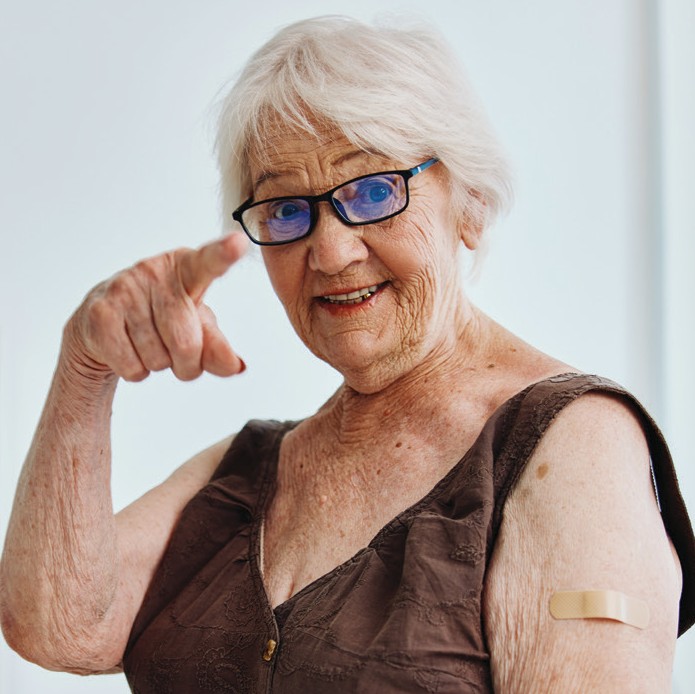 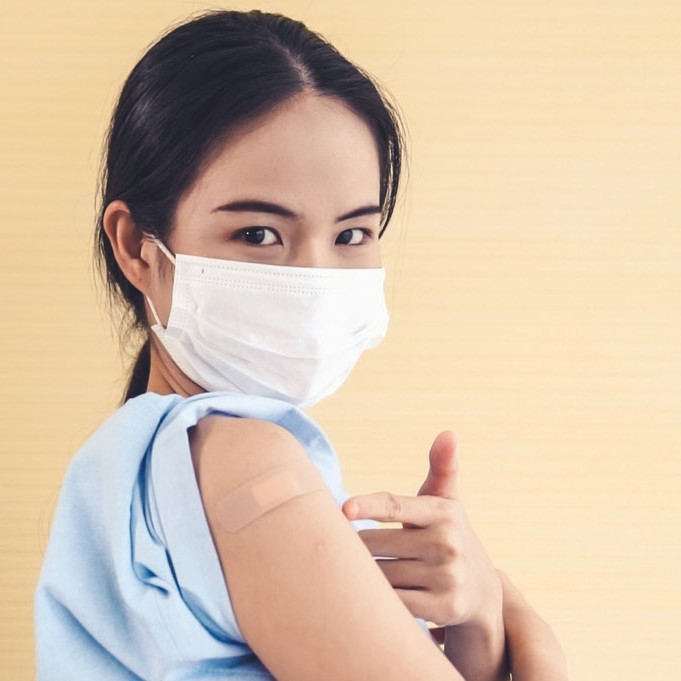 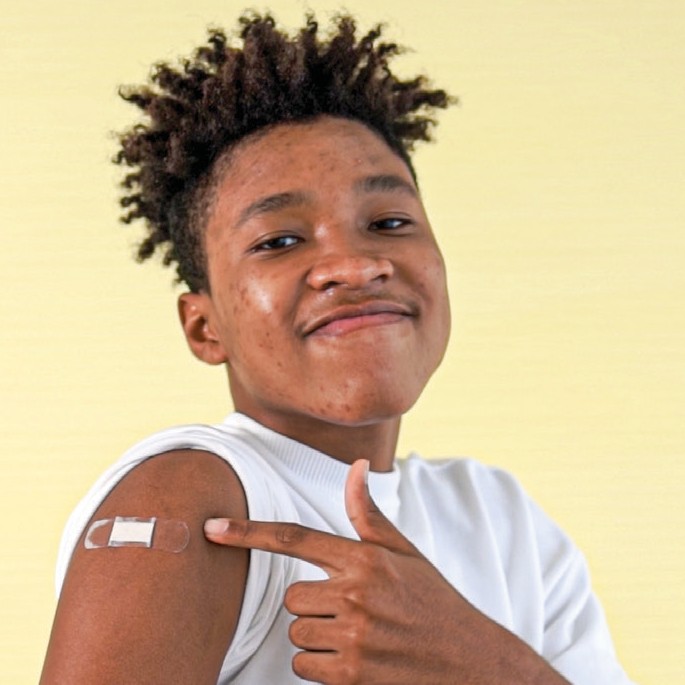 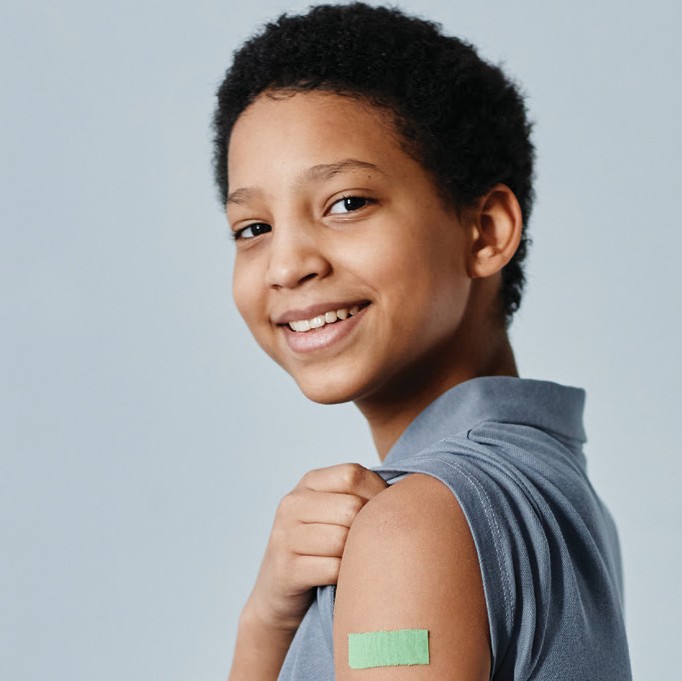 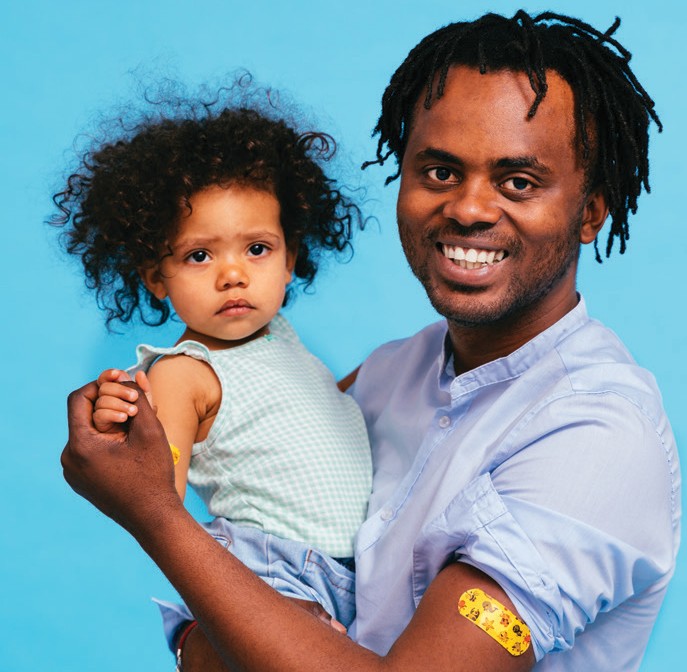 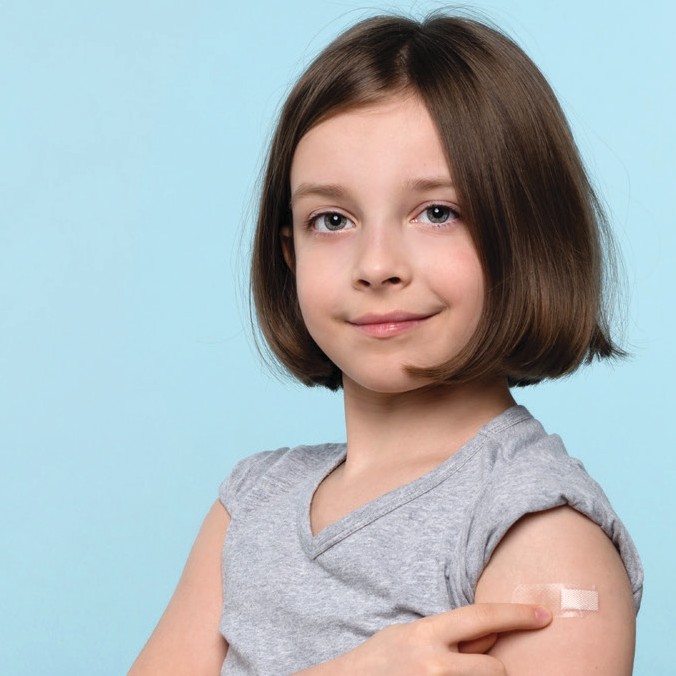 ava
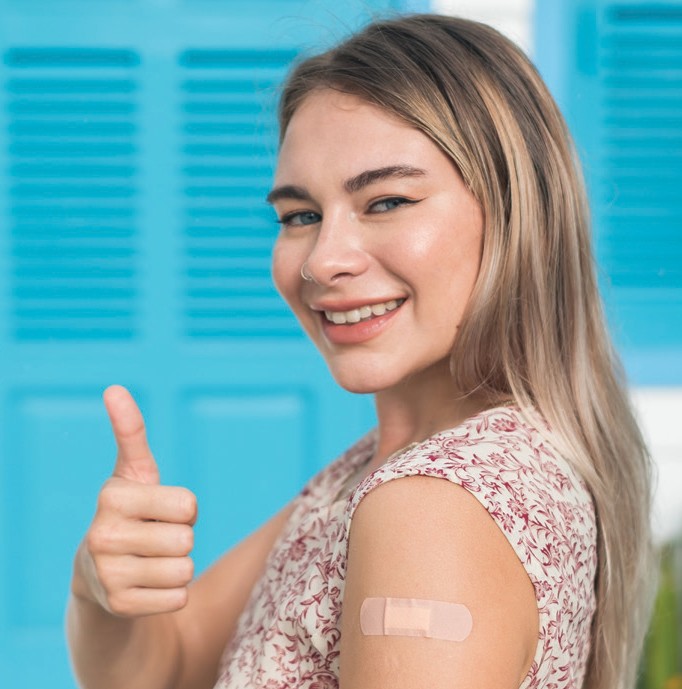 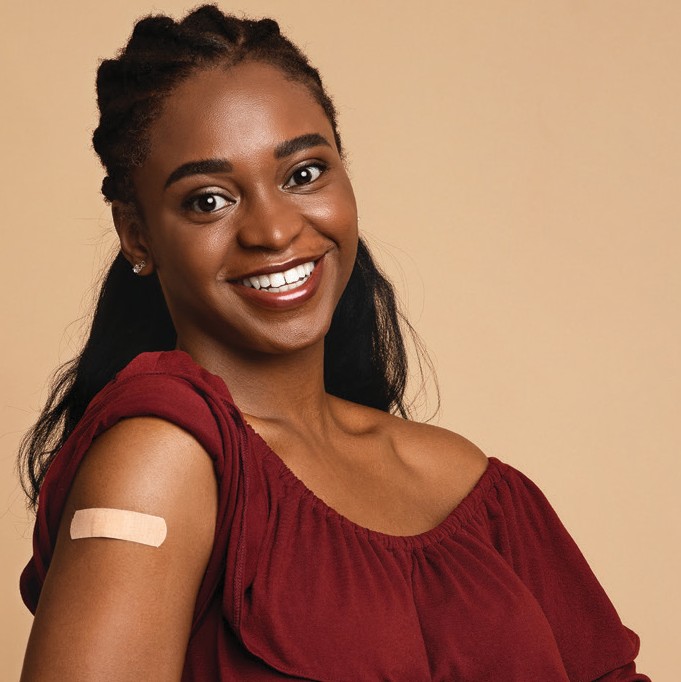 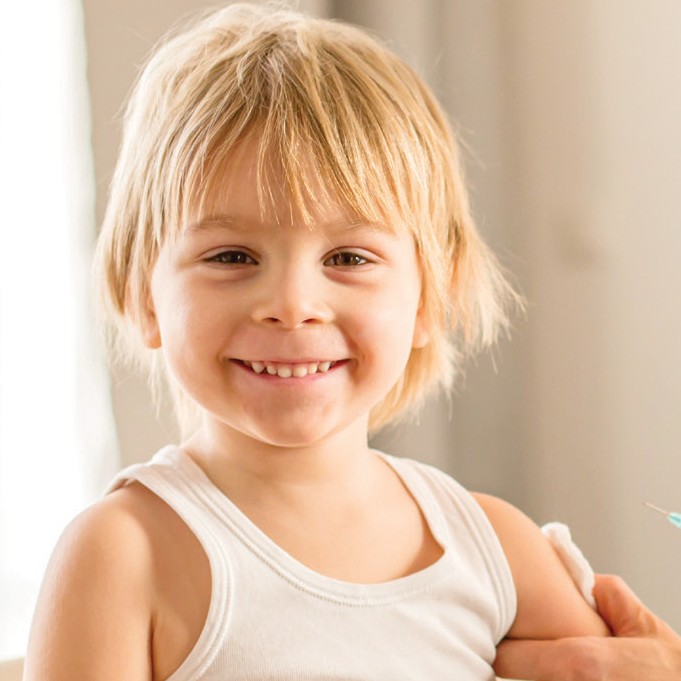 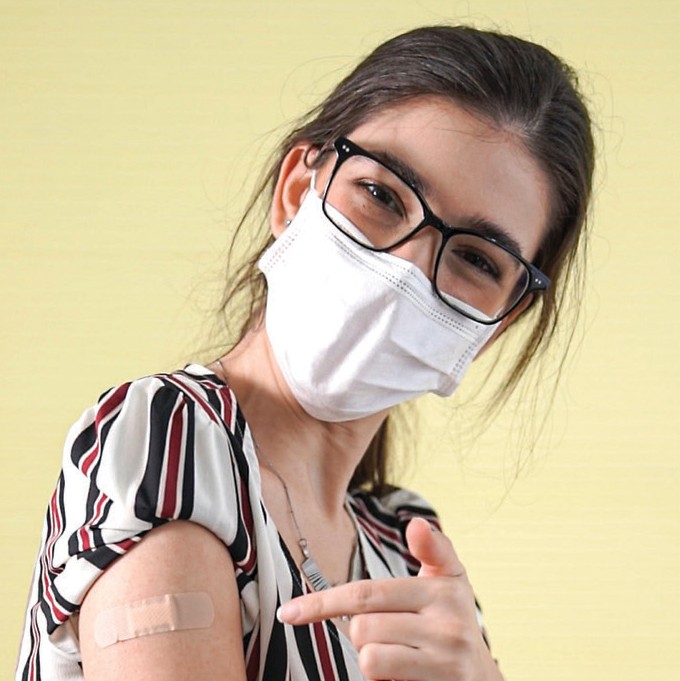 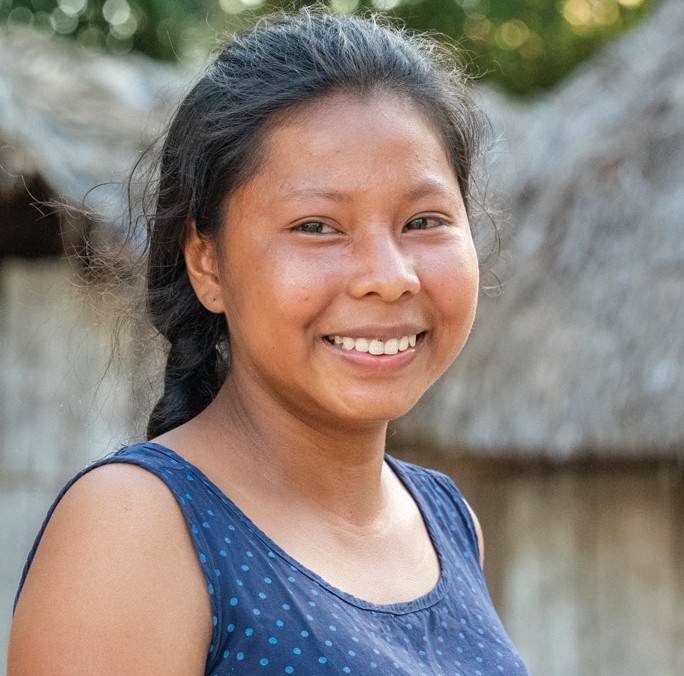 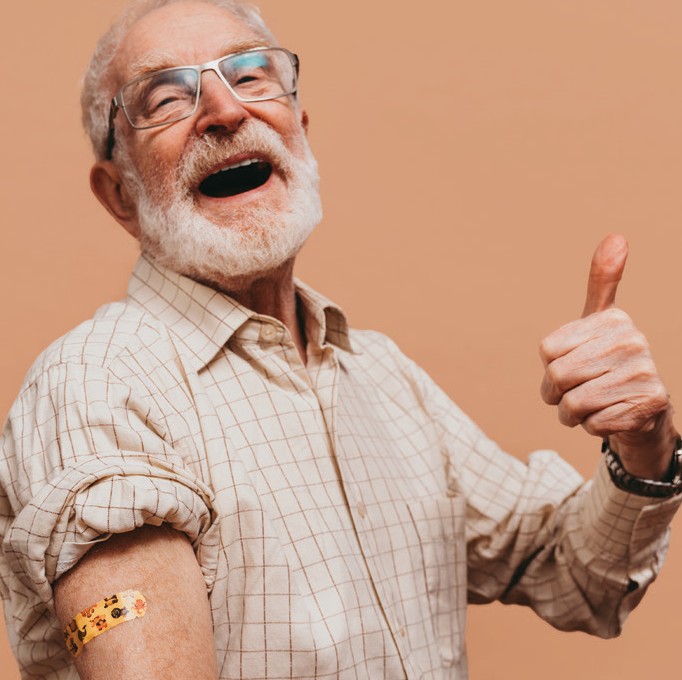 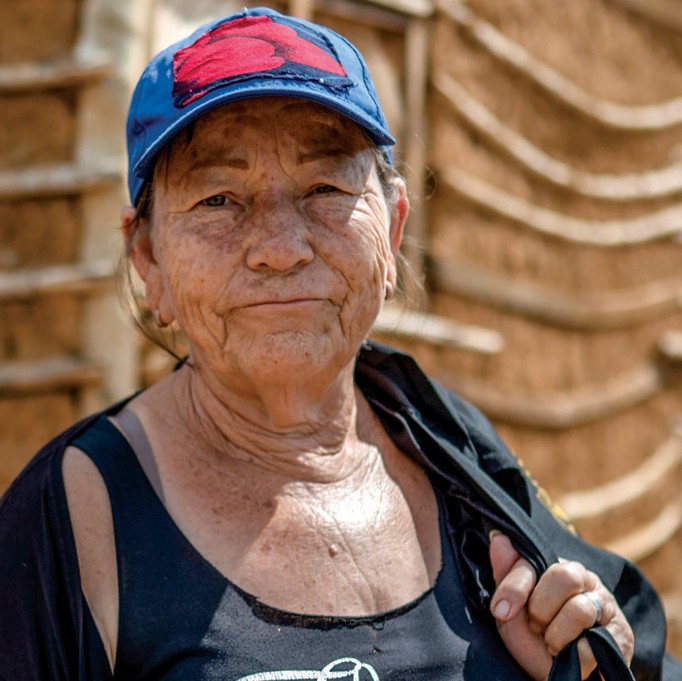 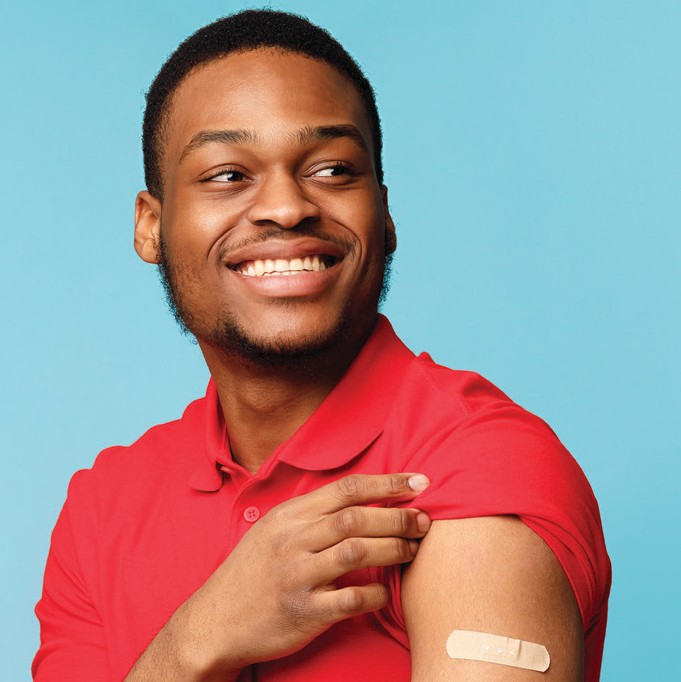 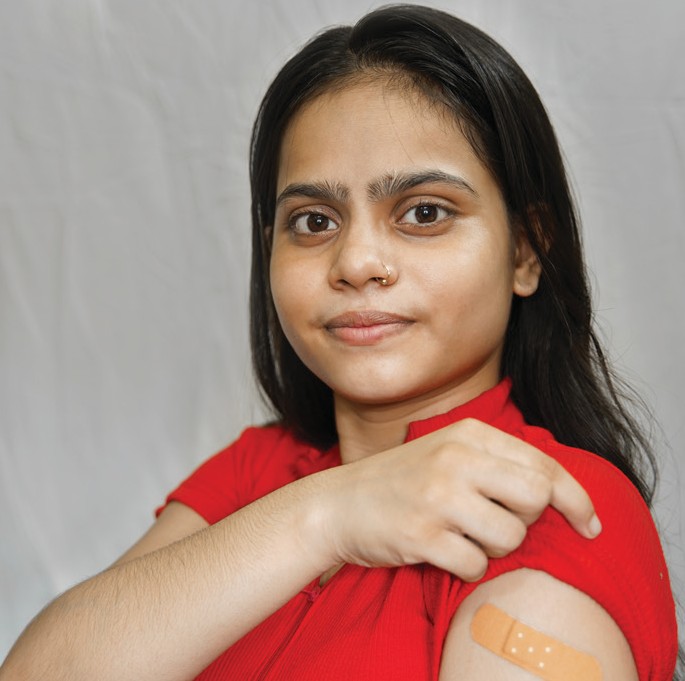 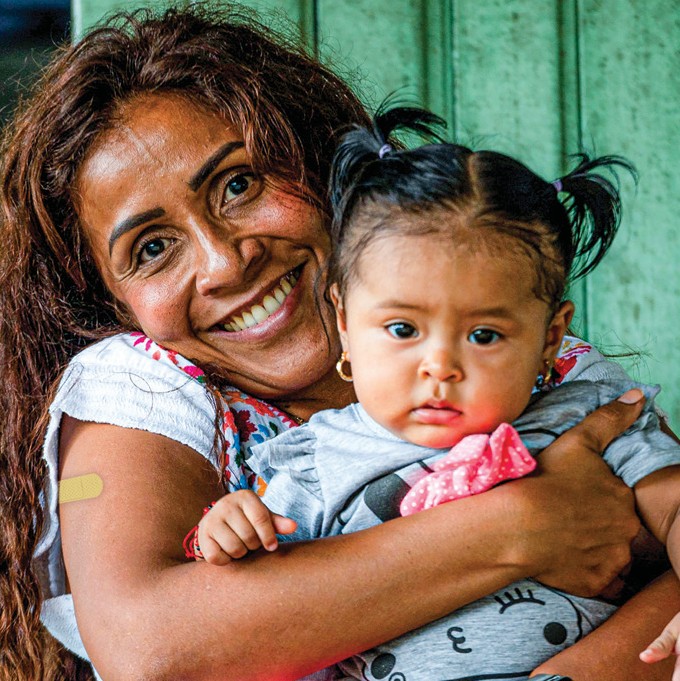 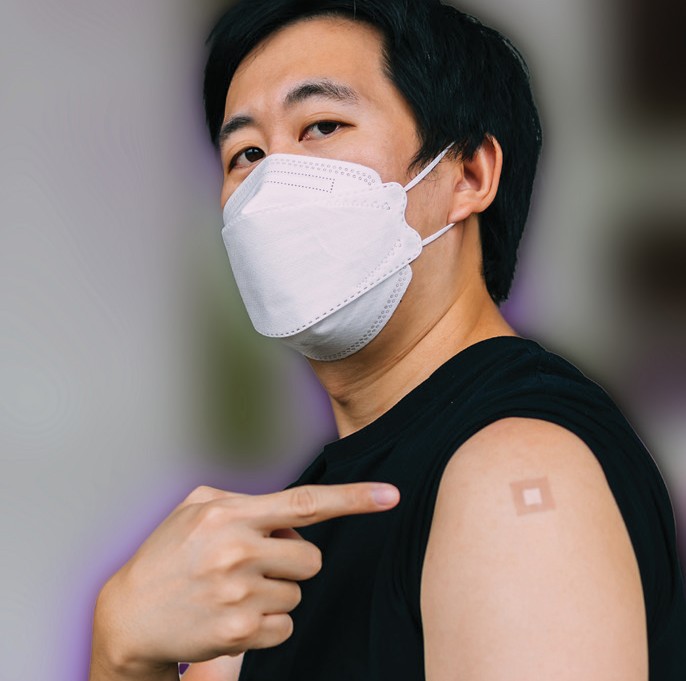 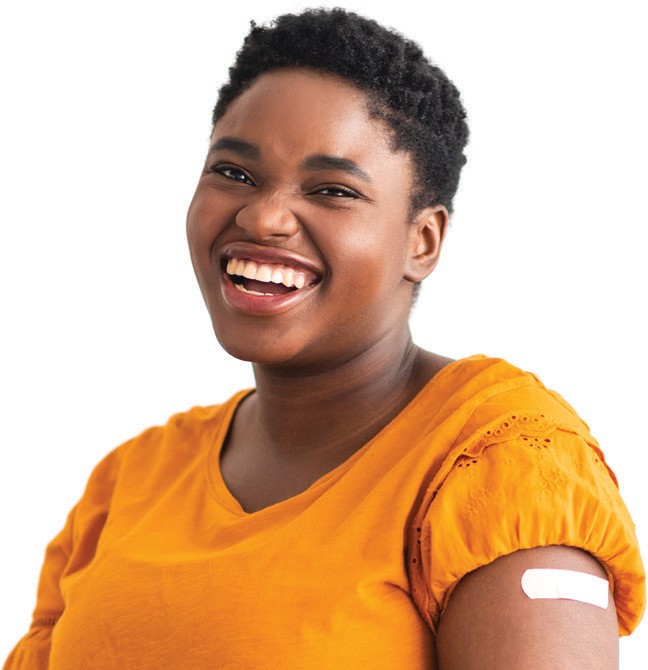 Semana de Vacunación en las Américas
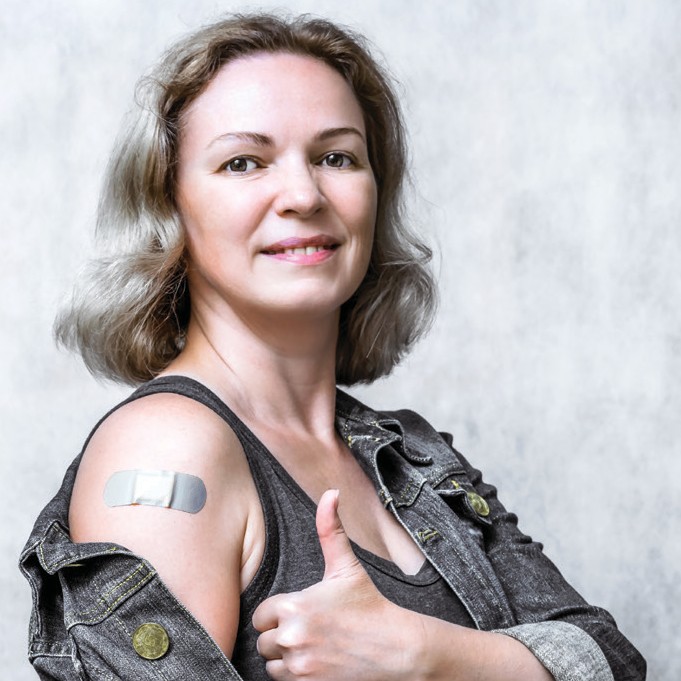 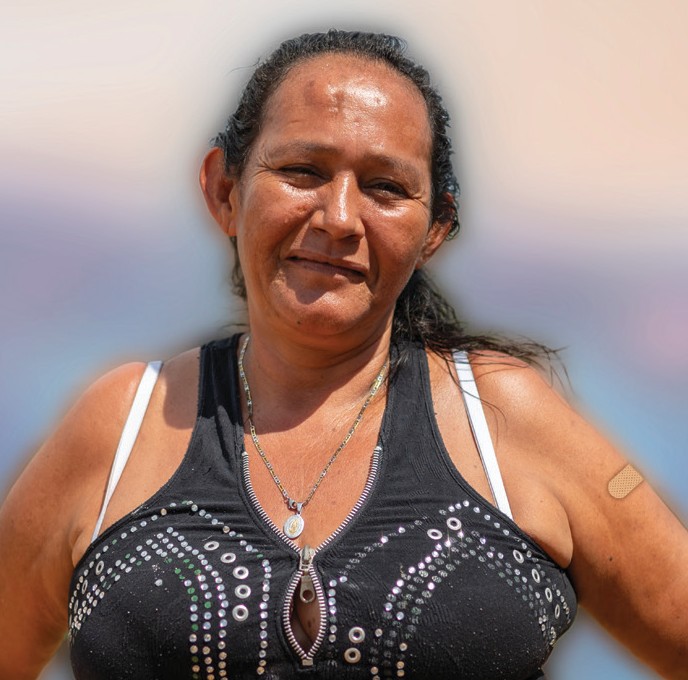 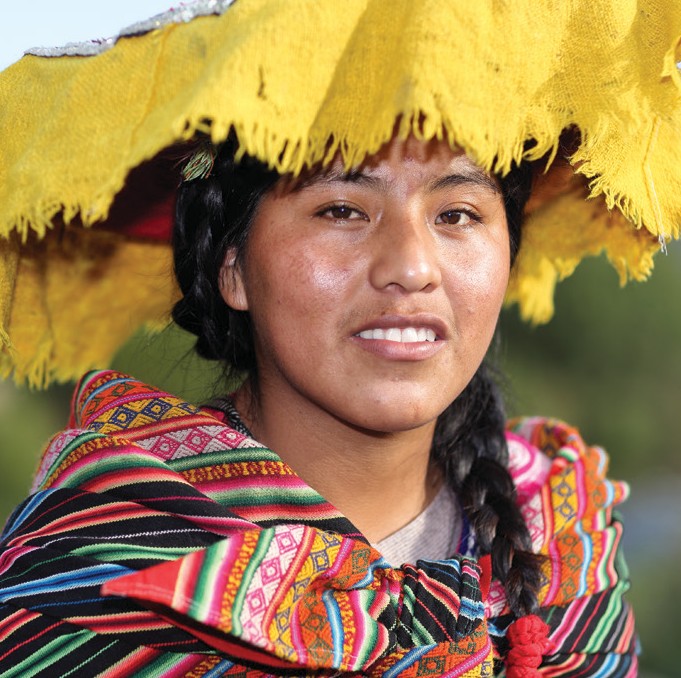 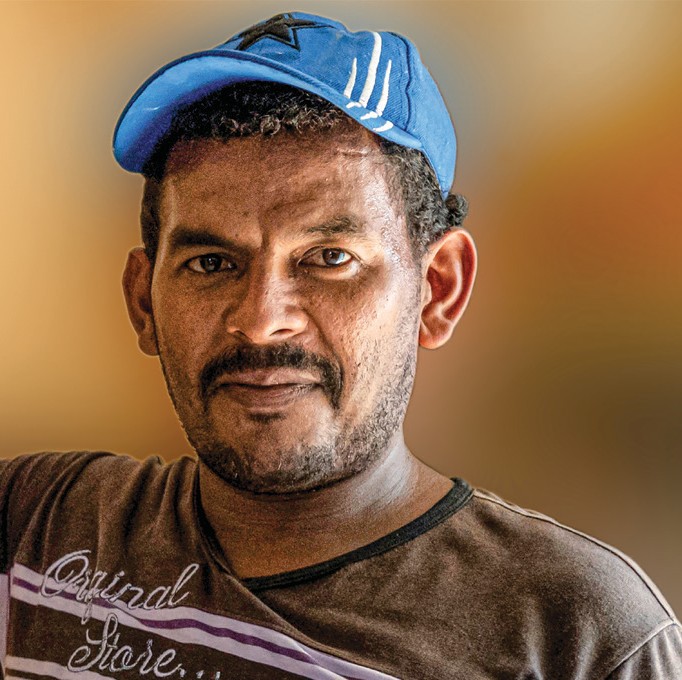 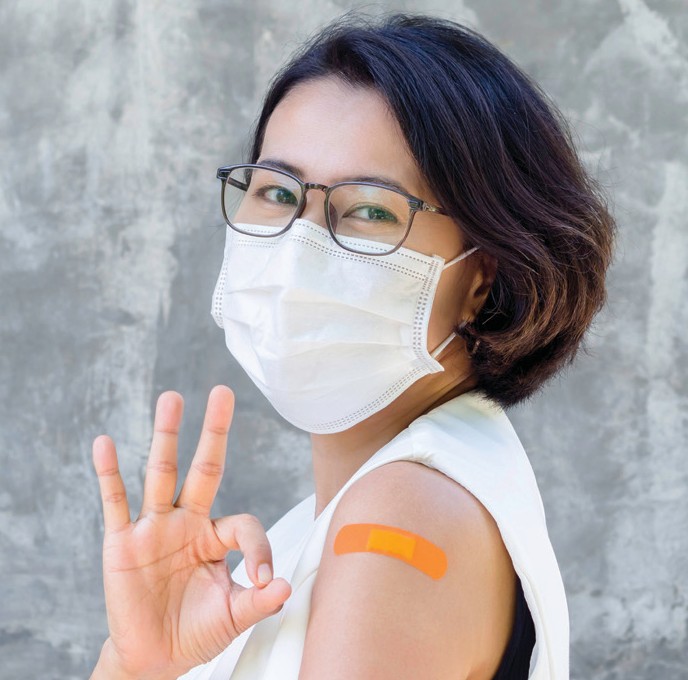 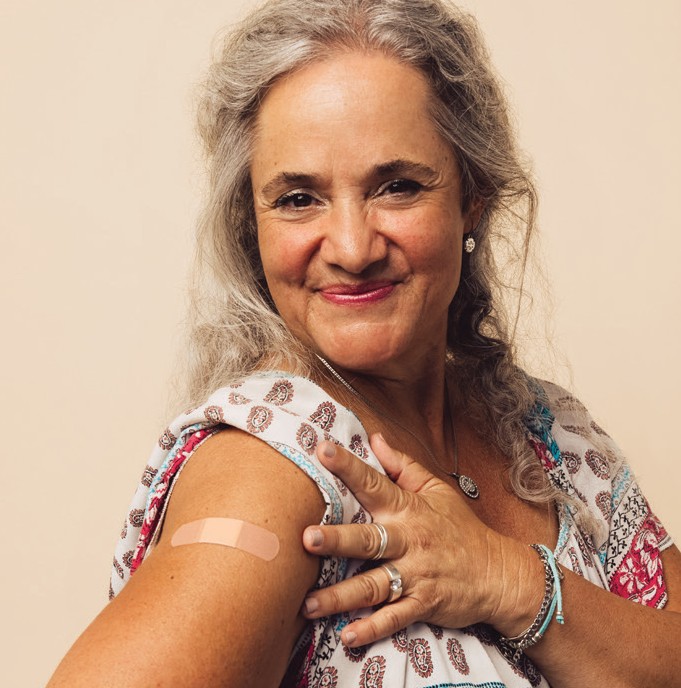 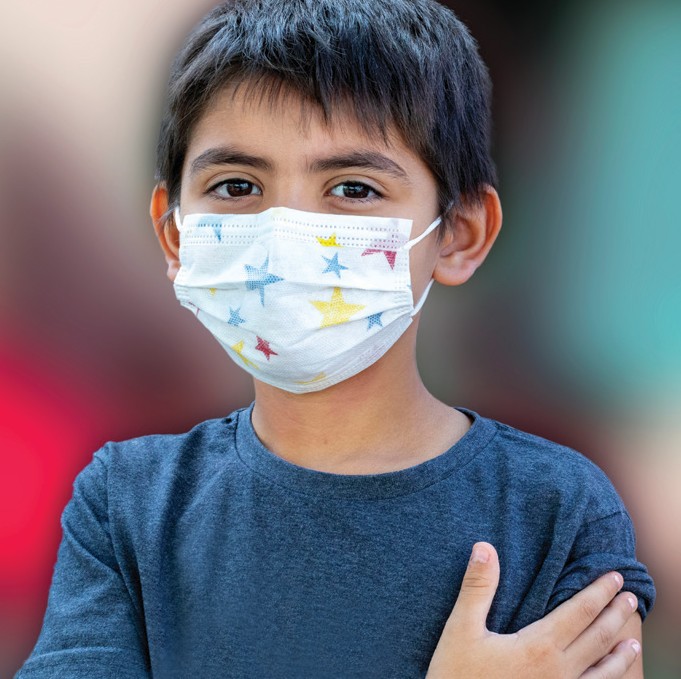 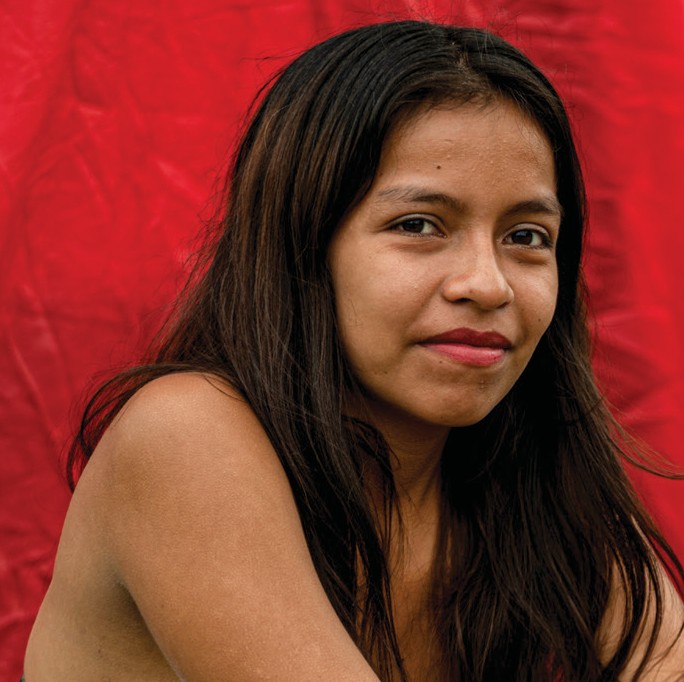 www.paho.org
#PonteTodasTusVacunas
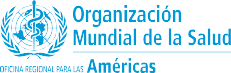 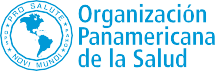 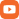 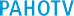 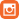 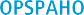 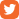 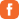 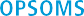 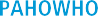 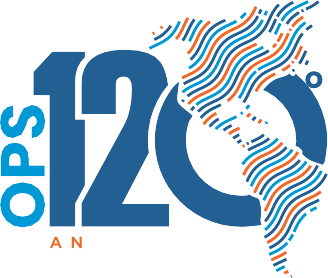 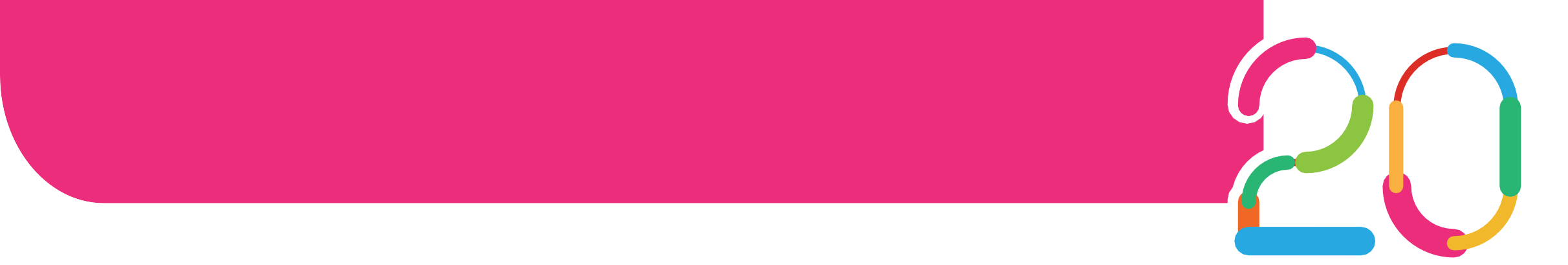 ¿Estás protegido?
ava
Semana de Vacunación en las Américas
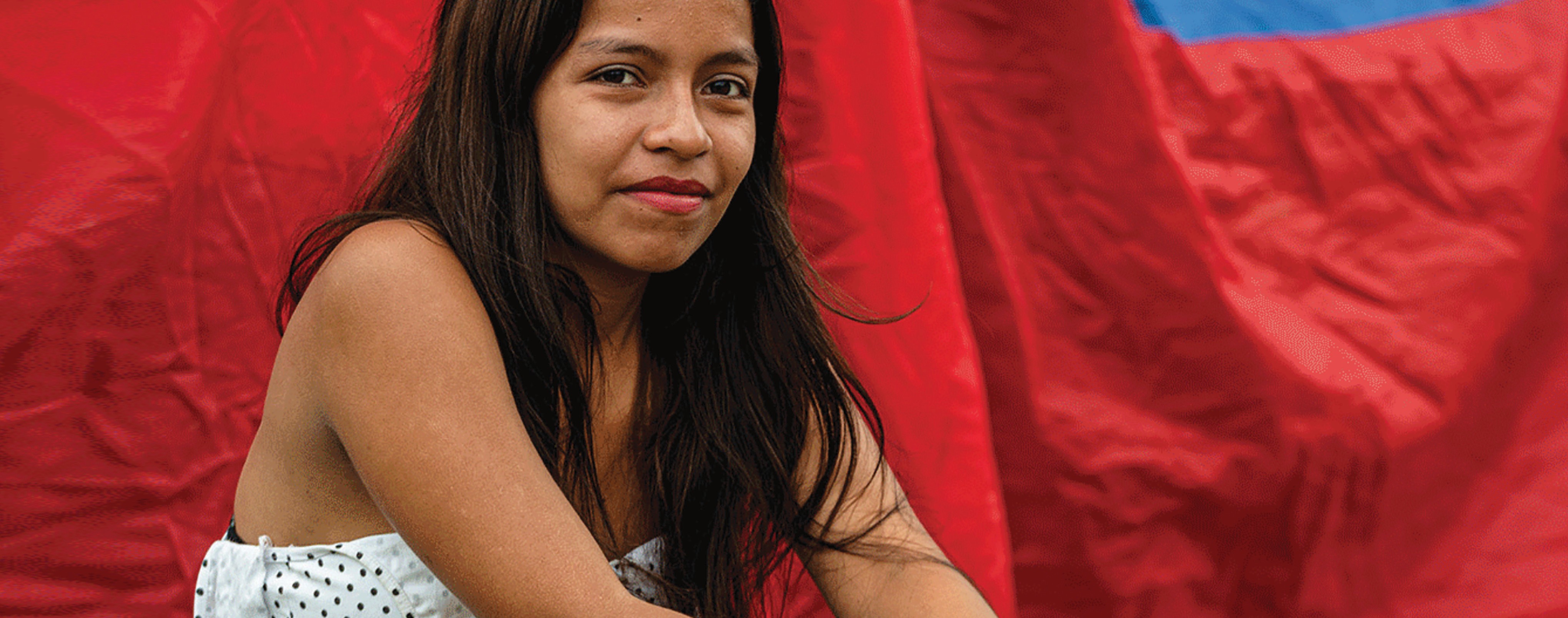 #PonteTodasTusVacunas
Título: Muy corto y al puntoy no mas que 2 o 3 líneas no mas que 2 o 3 líneas
www.paho.org
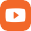 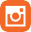 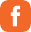 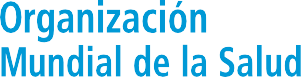 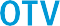 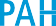 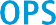 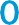 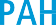 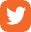 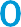 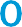 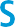 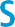 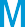 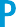 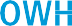 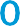 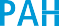 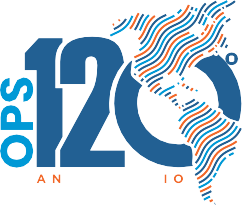 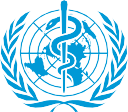 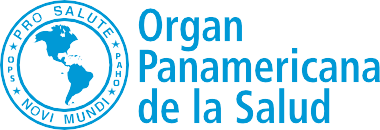 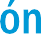 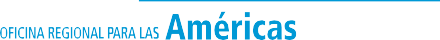 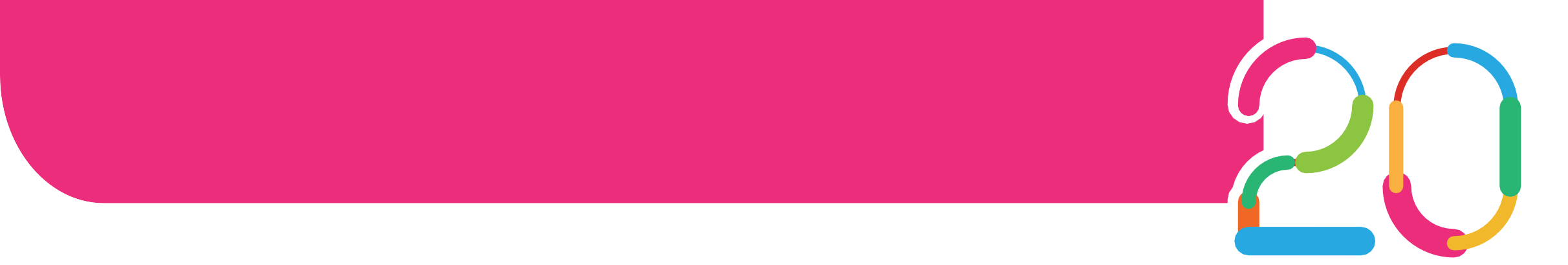 ¿Estás protegido?
ava
Semana de Vacunación en las Américas
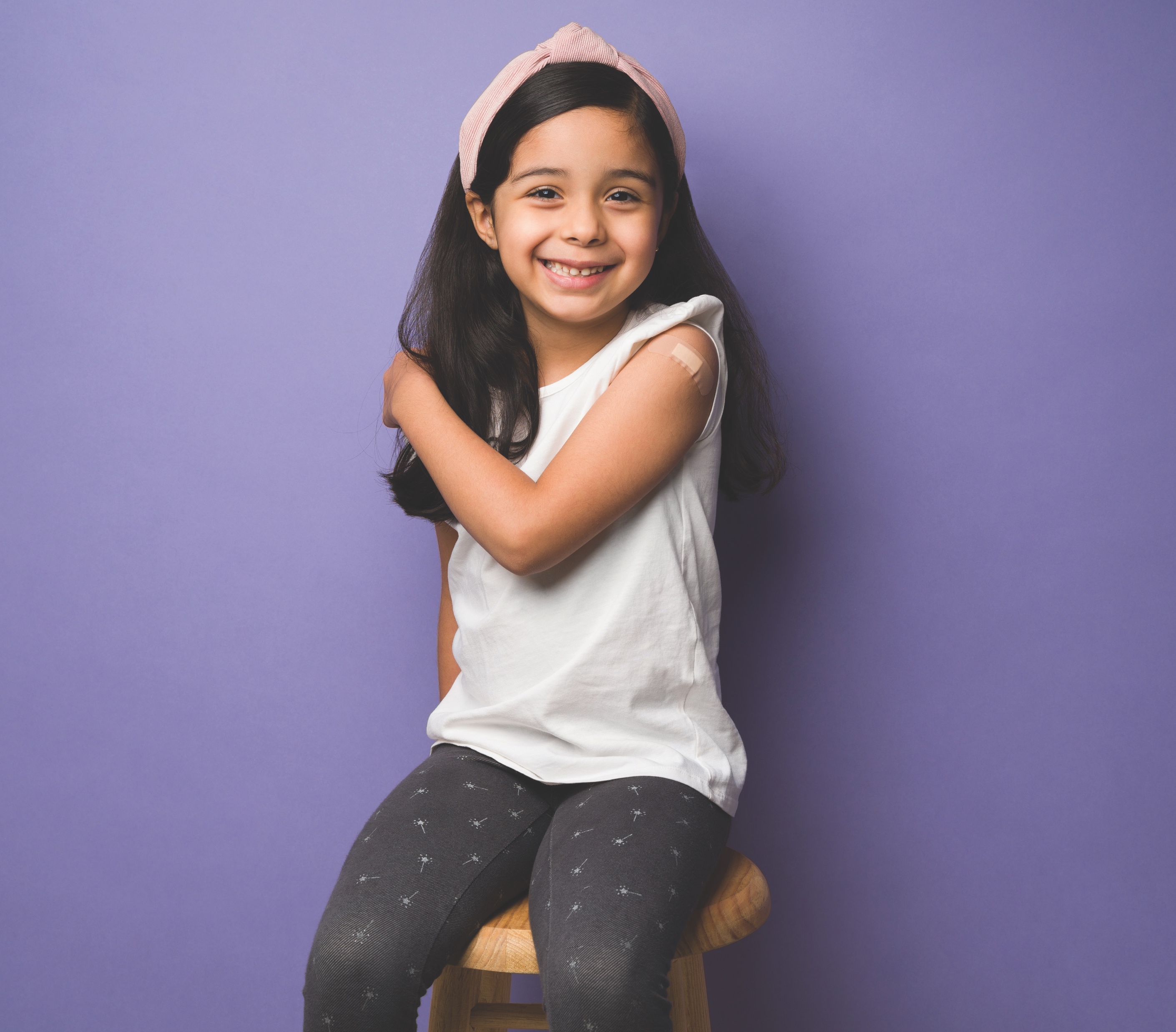 #PonteTodasTusVacunas
Título: Muy corto y al puntoy no mas que 2 o 3 líneas no mas que 2 o 3 líneas
www.paho.org
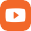 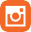 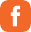 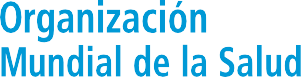 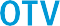 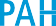 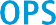 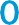 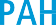 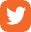 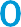 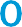 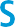 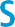 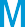 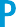 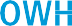 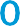 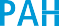 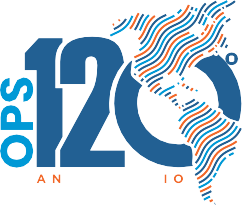 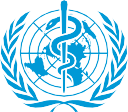 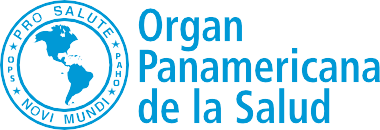 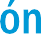 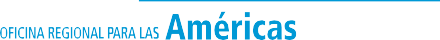 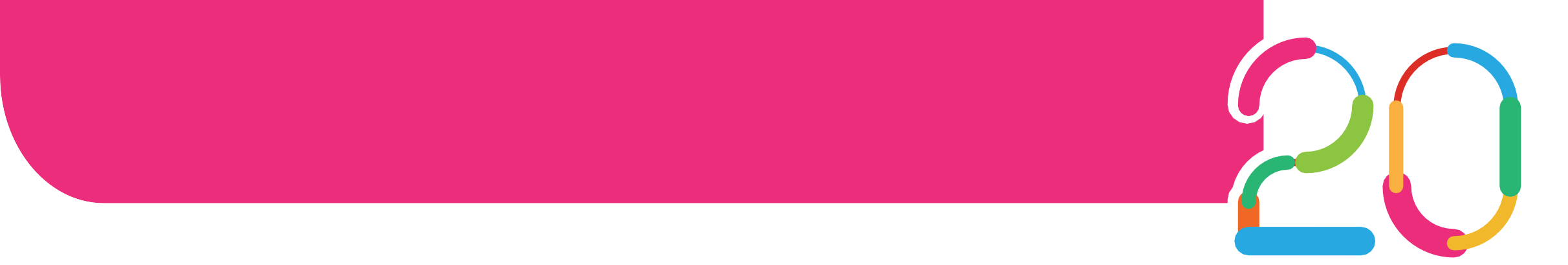 ¿Estás protegido?
ava
Semana de Vacunación en las Américas
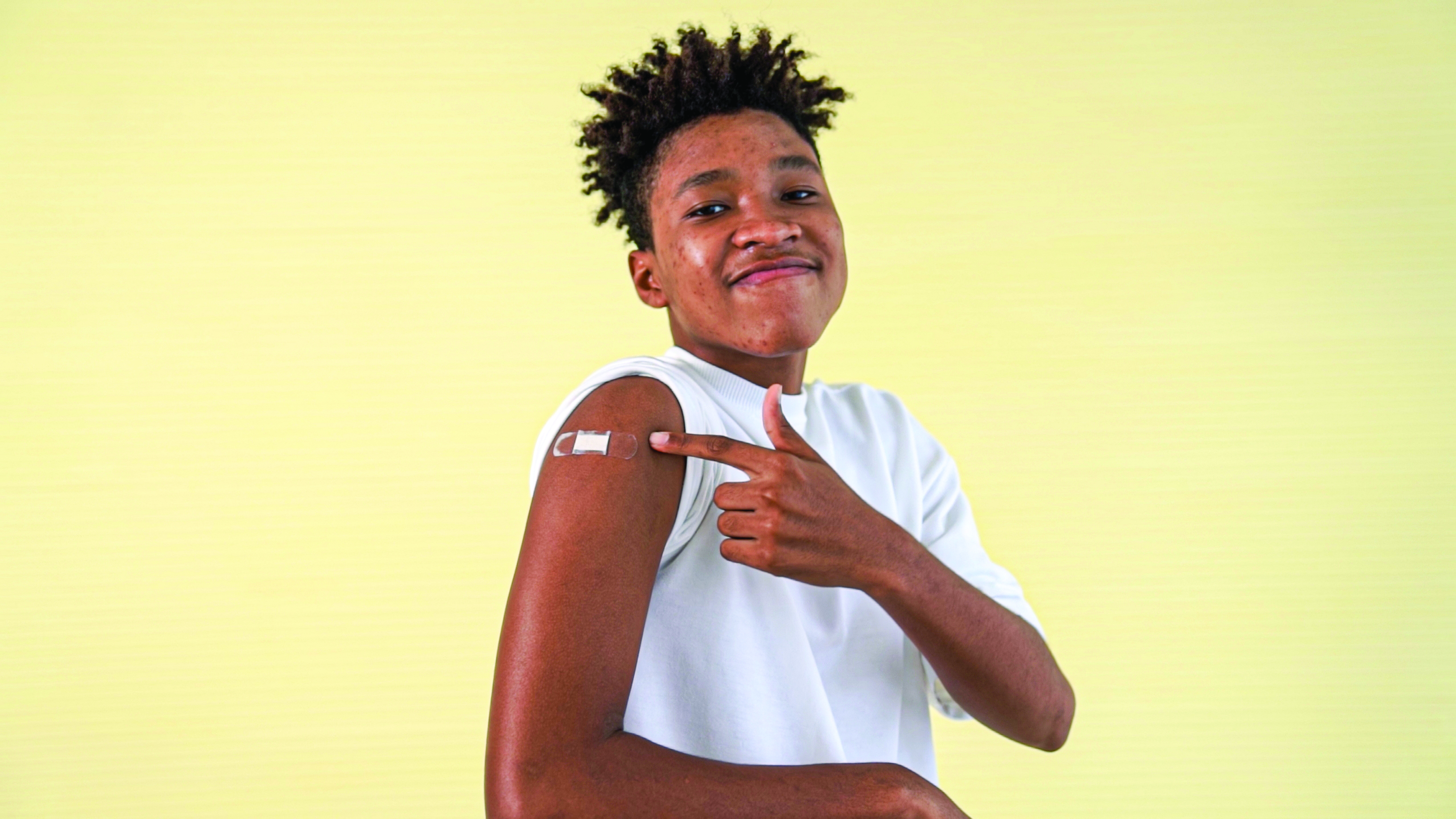 #PonteTodasTusVacunas
Título: Muy corto y al puntoy no mas que 2 o 3 líneas no mas que 2 o 3 líneas
www.paho.org
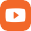 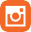 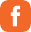 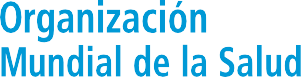 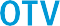 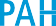 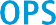 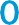 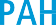 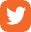 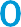 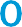 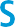 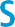 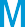 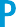 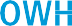 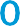 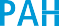 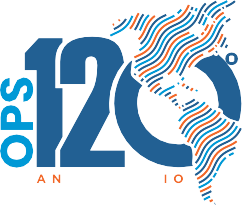 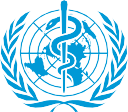 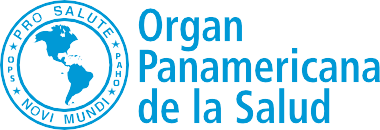 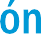 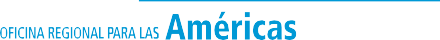